For SaleThe BOGSaukville, Wisconsin
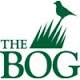 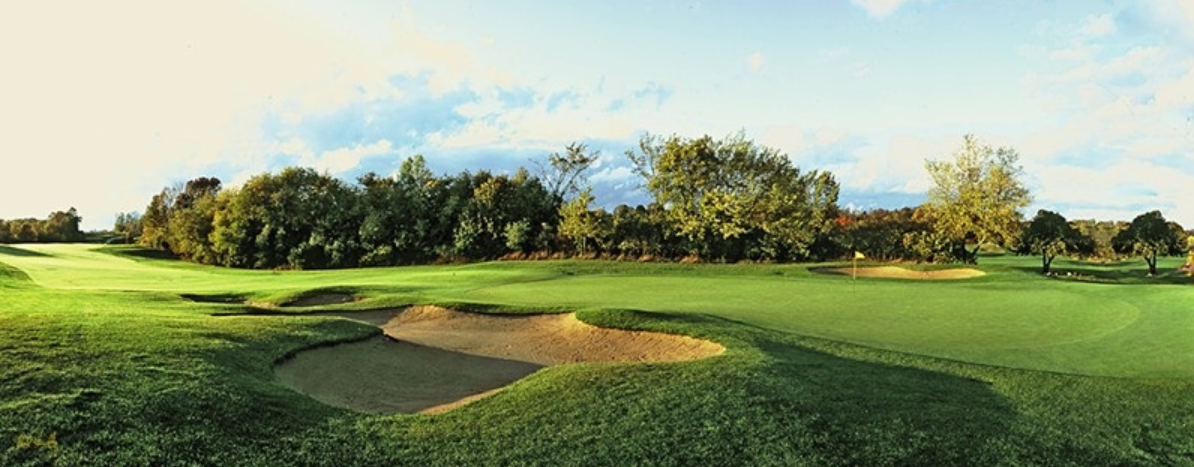 Offering Price: $3,500,000
The BOG
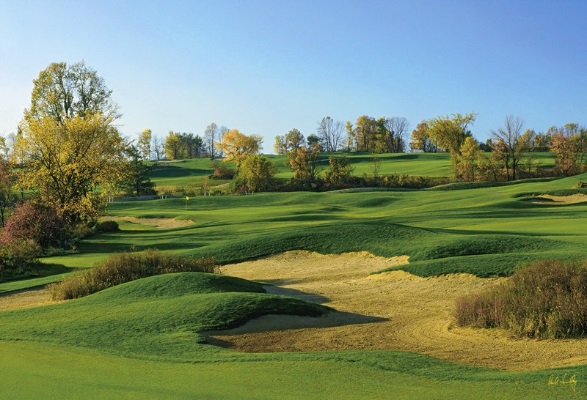 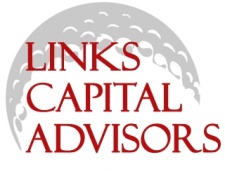 The Offering
The BOG is regarded as the pre-eminent daily fee golf course in the Milwaukee metro region, with the best practice range in the area and a right-sized clubhouse of 10,000 square feet. Designed by the legendary Arnold Palmer, the course rolls through a stunning environment of woods, wetlands, rolling hills and wildlife habitat – like no other course in the area. The BOG is poised for a rebirth with a new owner focusing on taking the facility to the next level.
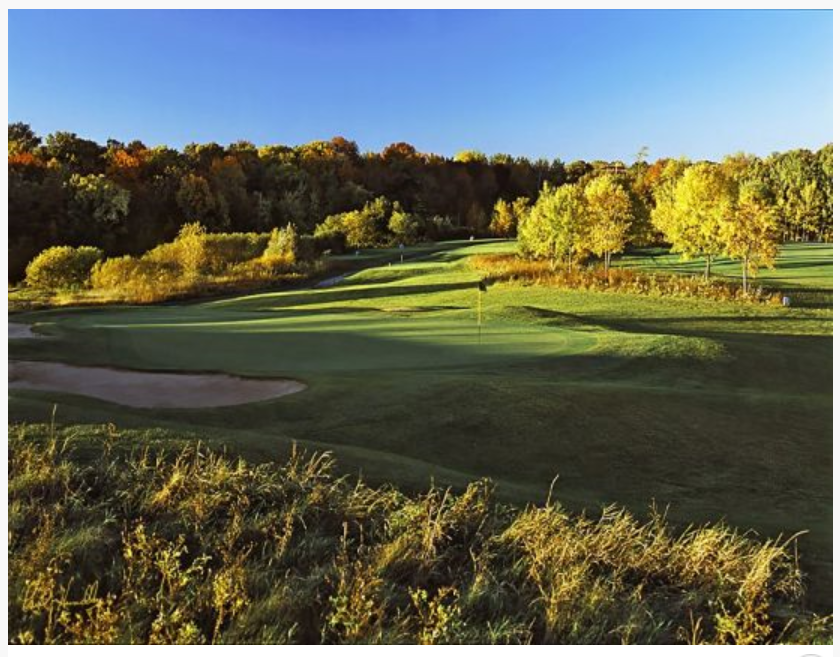 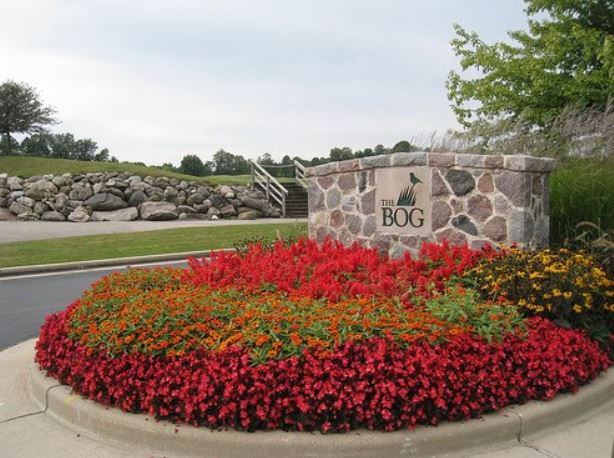 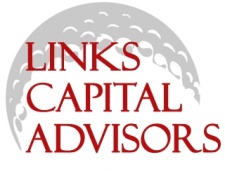 Acquisition Opportunity
The best daily fee course in the Milwaukee market
 Opportunity to buy existing golf course at a fraction of replacement cost
 Gross Revenues average nearly $1,700,000 over most recent five-year period
 The 10,000-square-foot clubhouse is ideal for banquets, weddings and outings of almost any size
 Pure golf experience cannot be matched anywhere in the area
 A commitment to improving the quality of the overall golf and dining experience will allow the new owner to increase membership, outings and total revenues
 The best practice facility in the Milwaukee market makes The BOG a must-play for serious golfers
 Email list of over 18,000 golfers will be transferred with the sale
 Additional 10.38-acre parcel at the southeast corner of State Hwy 33 and County Hwy I included in the sale; ideal for golf course signage and/or future development
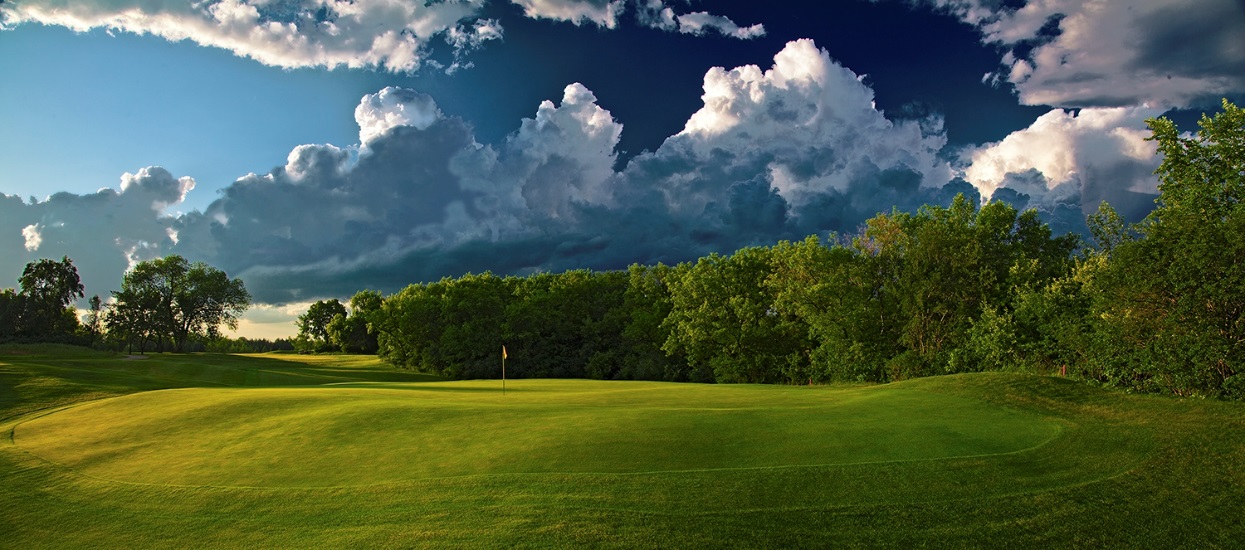 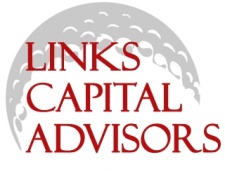 Property Overview
The BOG is an Arnold Palmer Signature Design golf course founded in 1995. The facility includes a public 18-Hole, par 72, championship layout which is playable from 5,110 – 7,221 yards
The course layout is constructed on nature’s Cedarburg Bog flowing through terrain of 226 acres of woods, wetlands, rolling hills and wildlife habitat. The BOG features 118 bunkers throughout the course and bentgrass greens built to USGA specifications, which will rival any putting surfaces in Wisconsin. The BOG is conveniently located just off of Interstate 43, only 25 minutes north of Milwaukee and 35 minutes south of destination golf in Kohler, Wisconsin (Whistling Straits/American Club Resorts).
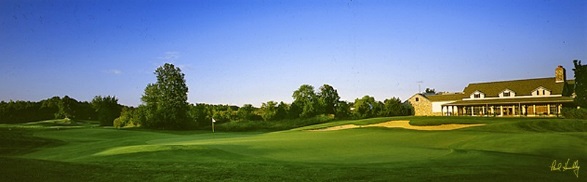 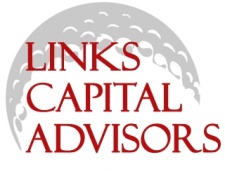 Property Overview
The BOG’s expansive Practice Center is 15 acres, and is complete with bentgrass tees, target greens, chipping areas, greenside bunker areas, a putting green and private lesson areas. The Practice Center has been awarded TOP 50 Public Ranges in America by Golf Ranges Association of America (GRAA) in 2012 & 2014.

The BOG’s 10,500-square-foot Clubhouse features full amenities: bar, restaurant, on-course food & beverage, and wedding, banquet & conference services. The Banquet Facility is perfectly designed for Golf Outings, Weddings and a myriad of social banquet events with seating for up to 160 guests in the dining room and additional seating on the patio overlooking hole #18.
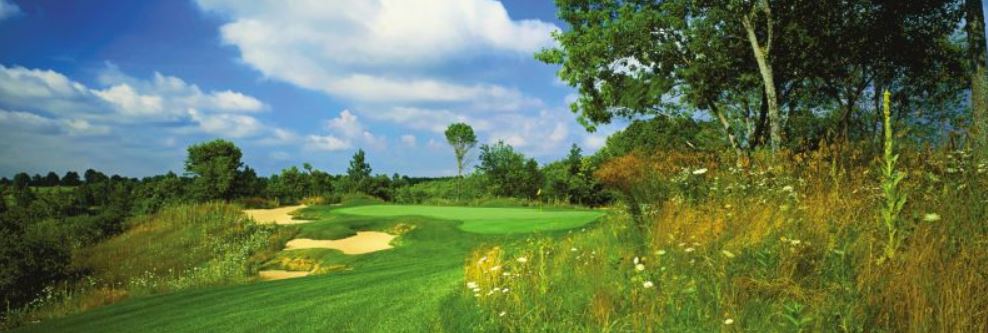 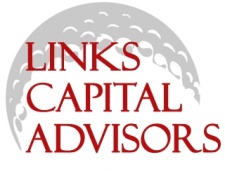 Property Overview
Location: 3121 County Highway I, Saukville, WI
               
Acreage: 226.6 acres

Holes:  18 holes

Yardage:  7,221  yards

Slope: 143

Opened:  1995

Clubhouse Square Footage: 10,500 square feet

Amenities: Pro Shop, Bar/Grill, Banquet Room for 160 guests

Maintenance Equipment: A full list of equipment is available upon request

Irrigation source: Seven on site wells

Website: www.golfthebog.com
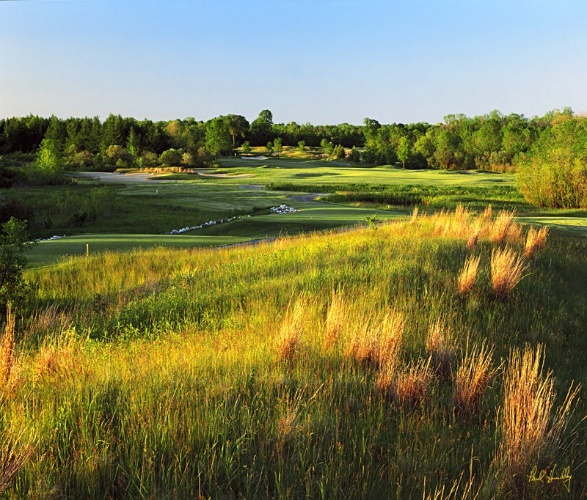 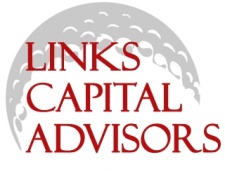 Property Overview
Irrigation System: Toro with 990 full circuit rotors,
223 part time rotors and 441 pop up Spray Heads
               
Golf Carts: 80 Leased EZ Go Electric Golf Carts

Maintenance Facility: 9,830 square foot metal-
framed structure.

Grass Types: Creeping Bent Grass

Cart Paths: Continuous throughout the course

Practice Facility: 300-yard practice facility with 
40,000 square feet of bent grass teeing surface
and 6 target greens.

Zoning: P-1 Park and recreation

Golf Course Architect: Arnold Palmer
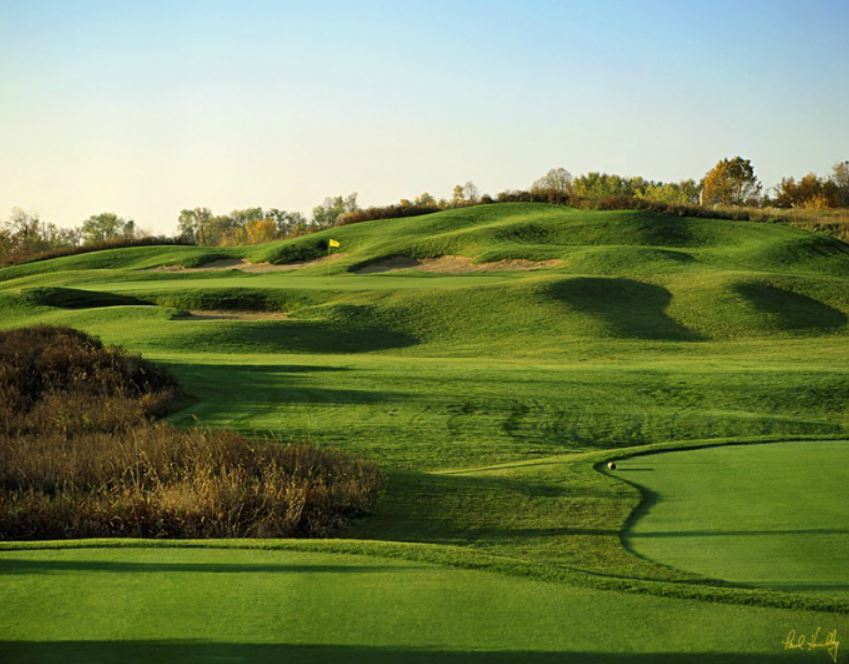 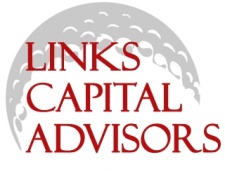 Financial Analysis
Actual Performance – 2010 through 2014
*Greens Fees and Golf Operations revenue is grouped into one category for 2014
**Add-Back Expense consists of the portion of owner’s assistant’s salary that was not related to The BOG and would not be an ongoing expense for a new owner (amount for 2010 is estimated)
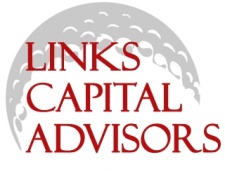 Property Photographs
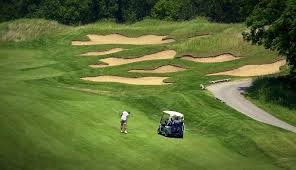 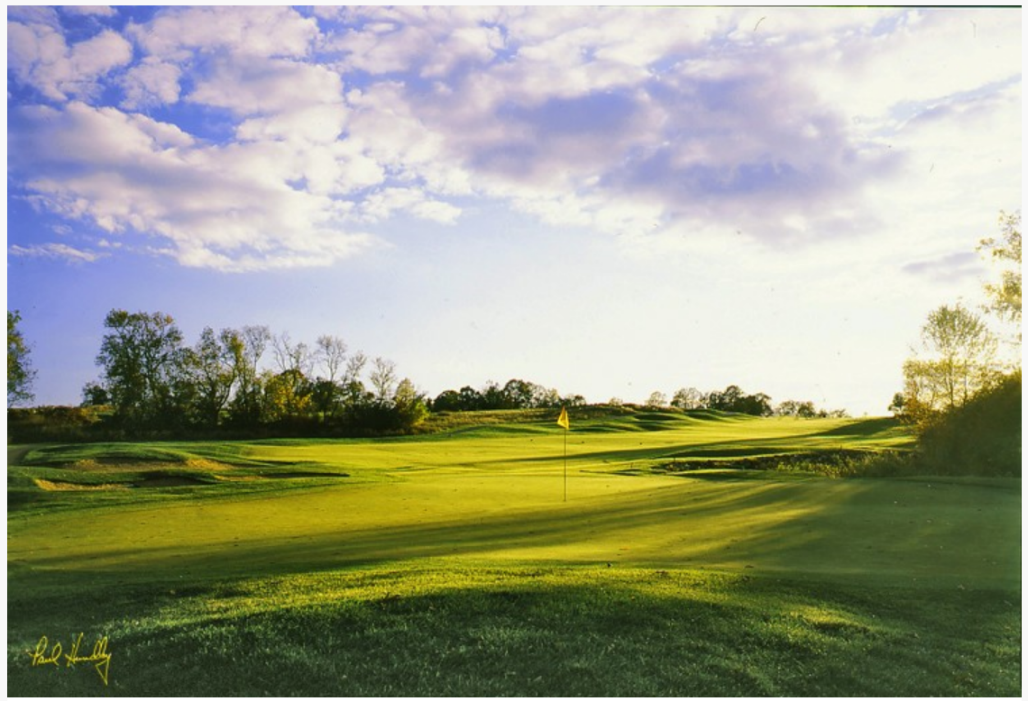 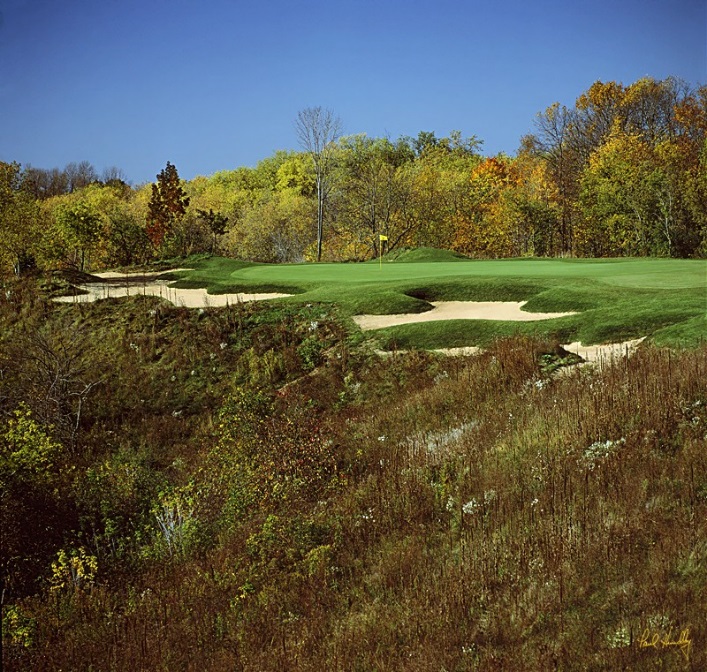 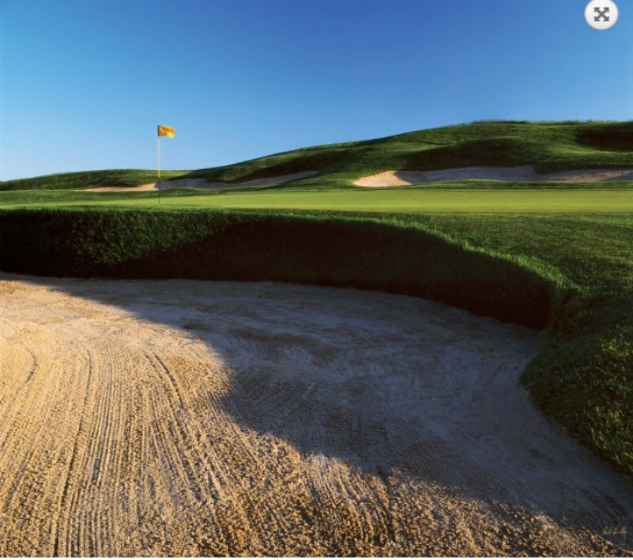 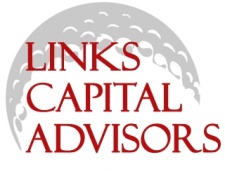 Property Photographs
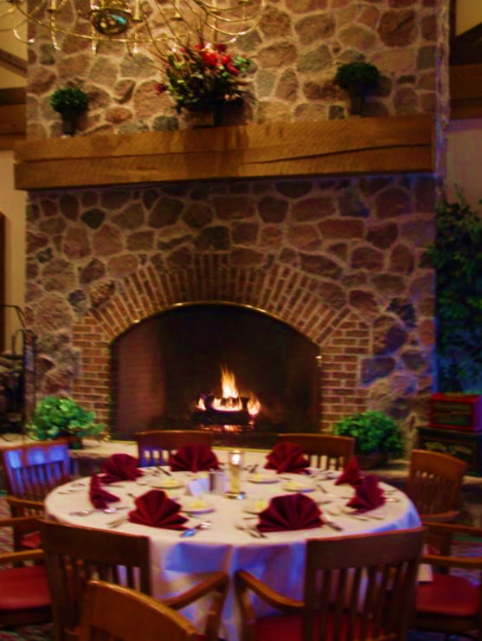 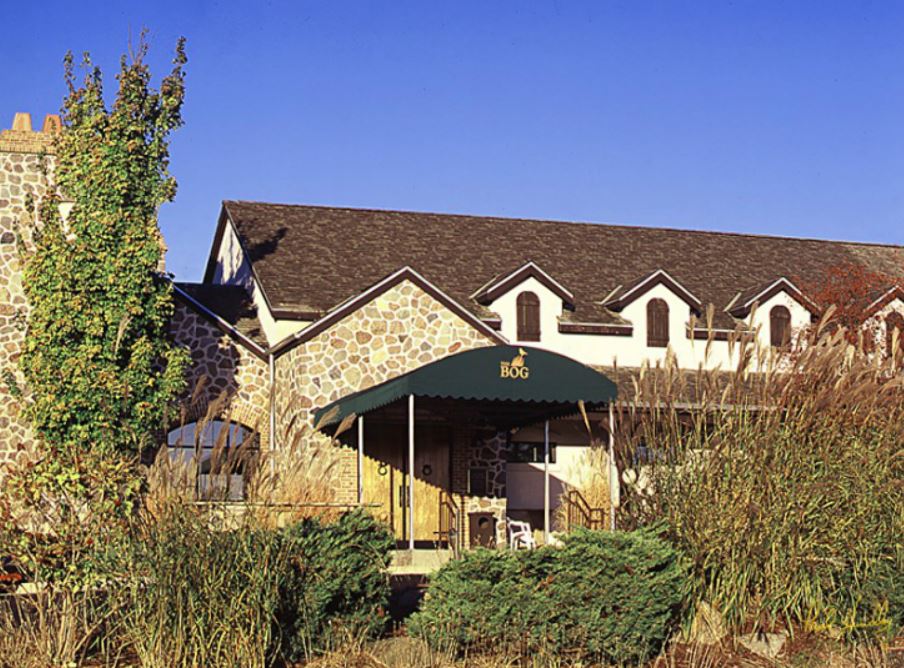 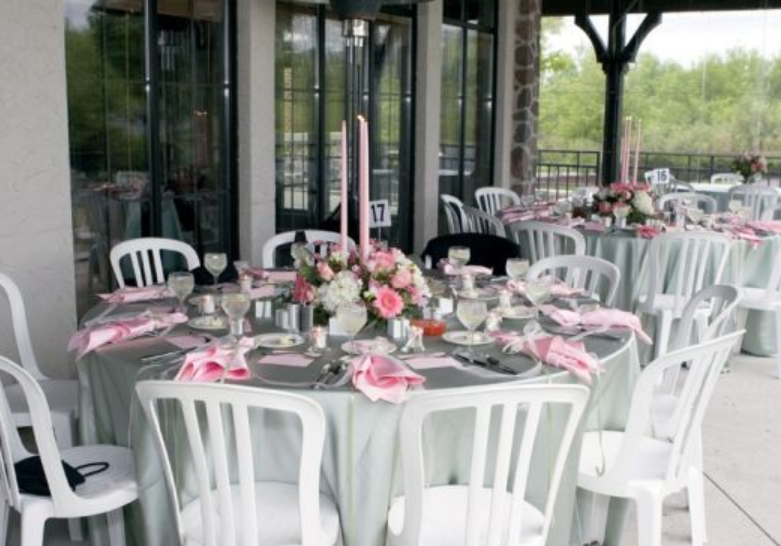 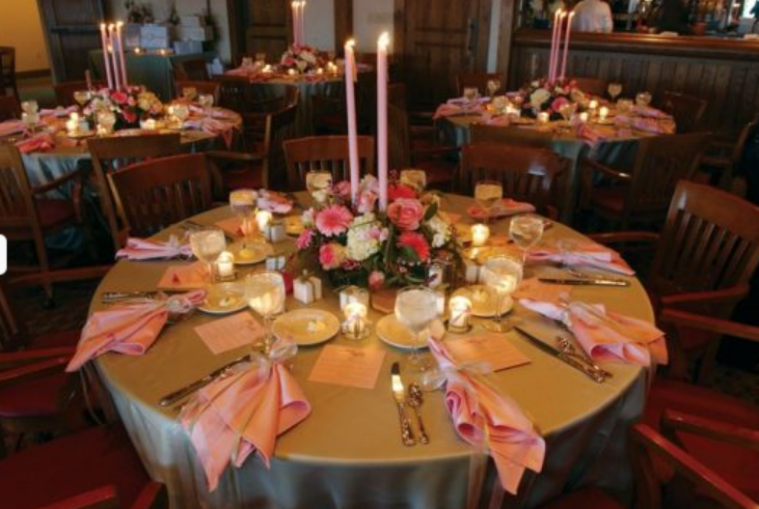 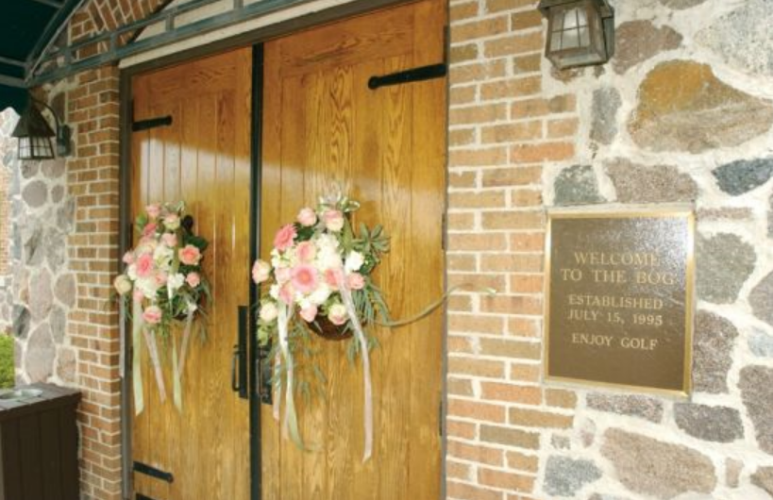 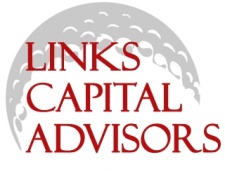 Course Layout
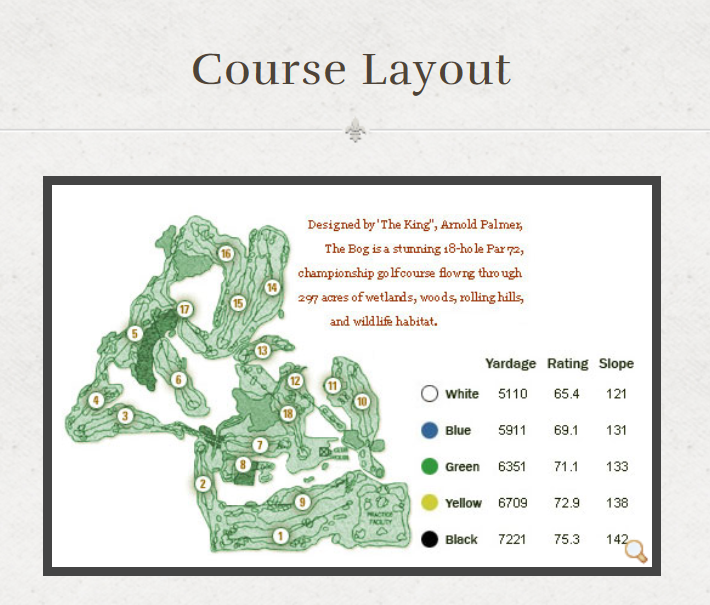 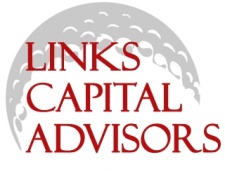 Area Map
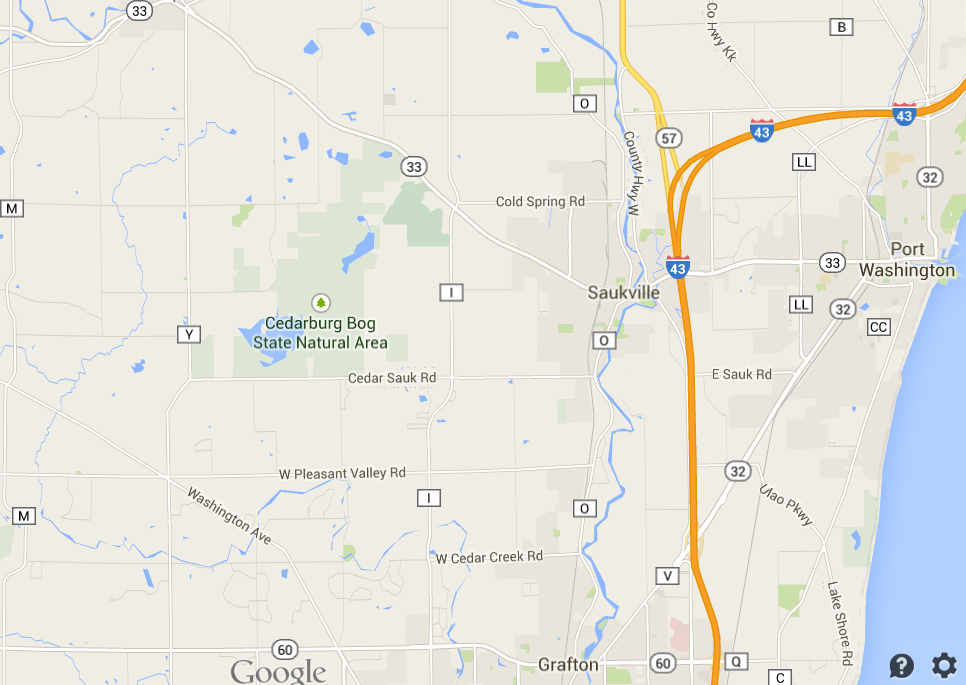 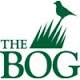 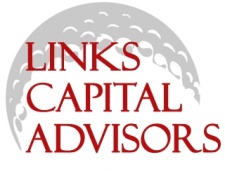 Property Aerial
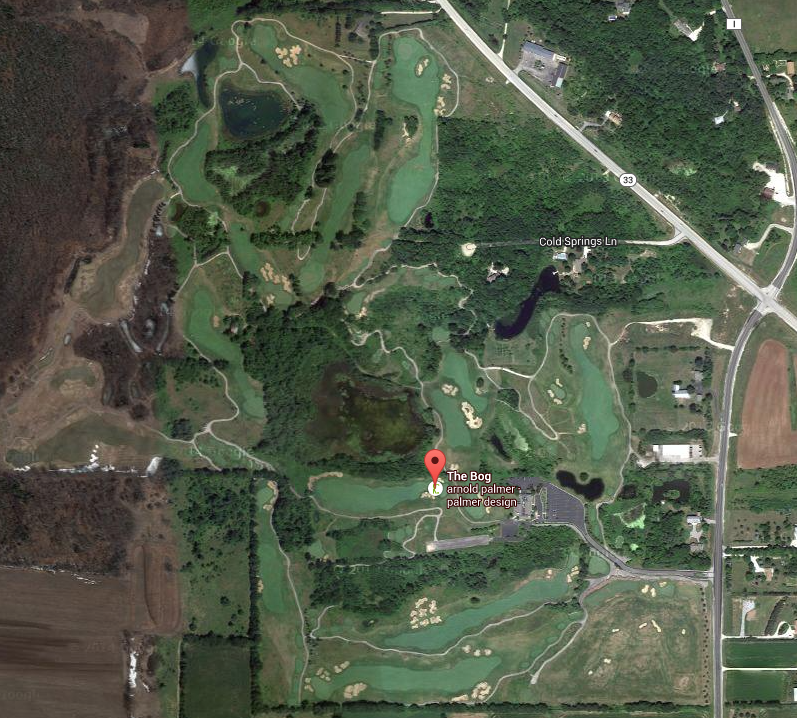 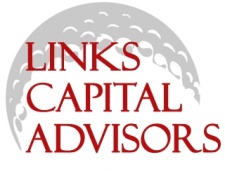 Course Awards and Tournament History
2014: TOP 5 Arnold Palmer Courses You Can Play in US by Golf Channel2014: WPGA Assistant's Event2014: WPGA Junior Player's Tour Event2014: WSGA Senior Player's Tour Event2013- WSGA State Amateur Championship 2013- WSGA Board Meeting & Golf Event2012 & 2014- Ranked in the Top 50- Public Golf Ranges in America by GRAA2004-14: Ranked in the TOP 10 Best Overall Golf Courses in all of Wisconsin by Golf Digest2004-14: Rated 4.5 Stars by Golf Digest's "Places to Play" 2004-12: Highest Rated Milwaukee Area Course by The Business Journal2012: WPGA Junior Player's Tour Event2012: WPGA vs. IPGA Assistant's Royal Cup Championship2011: WPGA Junior Player's Tour Event2011: Evans Scholarship Fund Golf Outing2011: David Leadbetter Golf Academy (DLGA)/IMGA Golf Clinic and Golf Outing2011: Wisconson vs. Illinois Cup Matches
2010: WPGA/WSGA Premier Open Series
2009: WSGA Junior Boys State Championship2009: Wisconsin PGA Salesperson Pro-Am 2008: WSGA/PGA Nelthorpe Cup Match Championship2008: WPGA Junior Player's Tour Event2006: USGA U.S. Junior Boy’s Amateur Qualifying 2006: Wisconsin PGA State Open 2005: Wisconsin PGA State Women’s Open2005: USGA U.S. Senior Amateur Qualifying 2004: Wisconsin PGA State Senior Open 2004: WSGA State Amateur Championship2003: Greater Milwaukee Open Pro-Am2003: USGA U.S. Amateur Qualifying2002: USGA U.S. Senior Open Qualifying 2002: Top 25 Midwest Golf Courses by Great Lakes Golfer Magazine2001: USGA U.S. Mid-Amateur Qualifying2001: WSGA State Best Ball Championship2000: USGA U.S. Open Local Qualifying1999: Great Lakes Amateur Championship1998: WSGA State Senior Best Ball1997: WSGA State Match Play Championship 1997: America's Best New Golf Courses by Golfer Magazine 1996: America's Top 10 Best New Golf Courses by Golf Digest
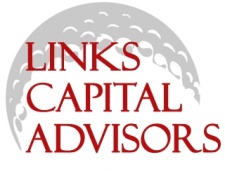 For additional information, please contact:
Chris Charnas
Links Capital Advisors, Inc.
Office  847-866-7192
Cell  312-543-7192
chris@linkscapitaladvisors.com
www.linkscapitaladvisors.com
Patrick D. Gallagher, CCIM
Siegel-Gallagher, Inc.
Office  414-270-4108
Cell 414-617-8076
pgallagher@sg-re.com
www.sg-re.com
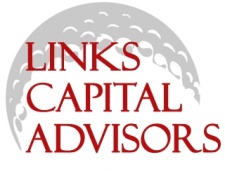 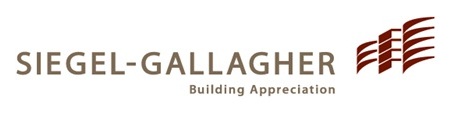